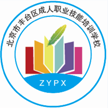 北京市丰台区成人职业技能培训学校
人力资源管理师
劳动关系协调师
中级经济师
学历提升
育说课
求实创新  自强不息
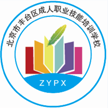 北京市丰台区成人职业技能培训学校
中级经济师  
      人力资源管理专业

               
           主讲：周润芝
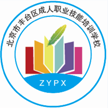 北京市丰台区成人职业技能培训学校
第四部分
人力资源与社会保险政策
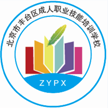 北京市丰台区成人职业技能培训学校
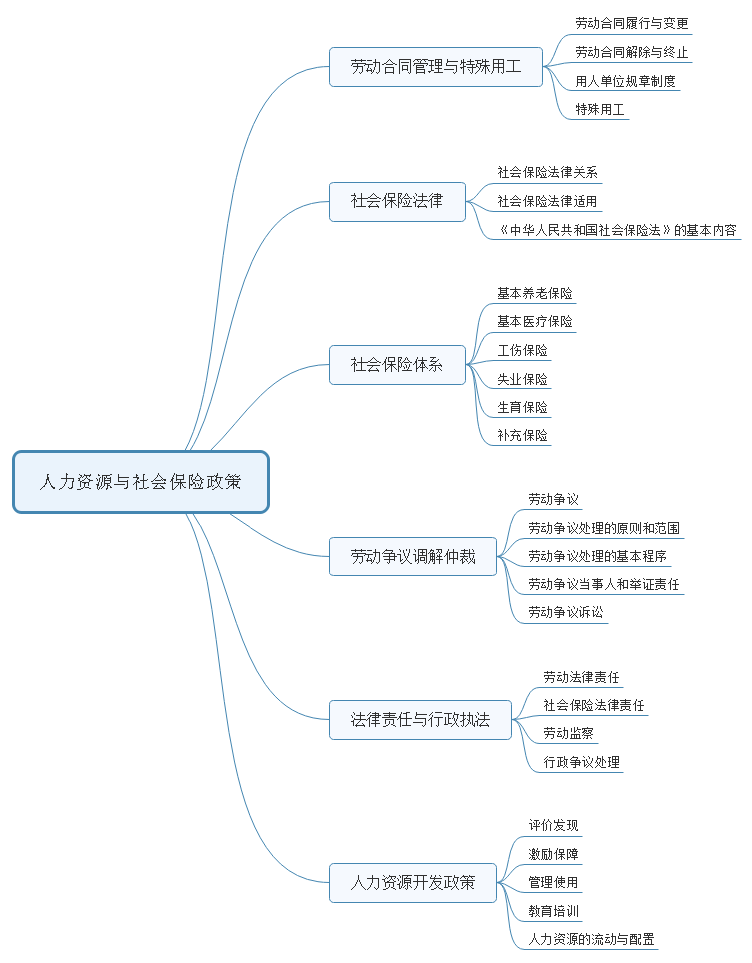 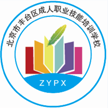 北京市丰台区成人职业技能培训学校
第十四章 劳动合同管理与特殊用工
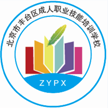 北京市丰台区成人职业技能培训学校
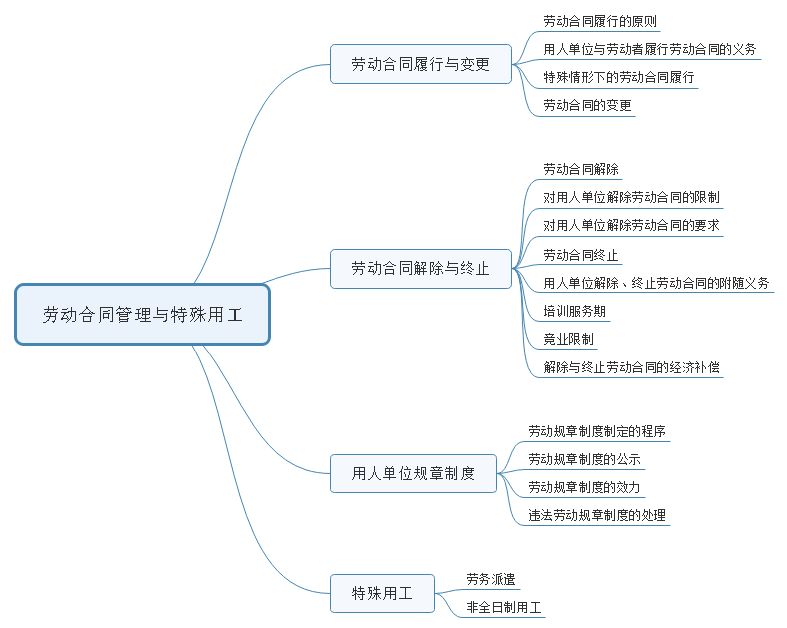 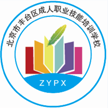 北京市丰台区成人职业技能培训学校
第一节 劳动合同履行与变更
一.劳动合同履行的原则
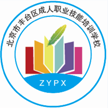 北京市丰台区成人职业技能培训学校
二.用人单位与劳动者履行劳动合同的义务
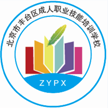 北京市丰台区成人职业技能培训学校
三.特殊情形下的劳动合同履行
四.劳动合同变更
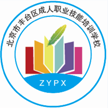 北京市丰台区成人职业技能培训学校
第二节  劳动合同解除与终止
一.劳动合同解除
（一）.协商一致解除劳动合同
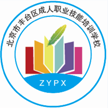 北京市丰台区成人职业技能培训学校
（二）.用人单位解除劳动合同
1.用人单位因劳动者过失可以随时解除劳动合同。
2.用人单位因客观原因提前三十日以书面形式通知劳动者解除劳动合同;或者额外支付劳动者一个月工资  
后，解除劳动合同。
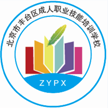 北京市丰台区成人职业技能培训学校
3.用人单位因实施裁员解除劳动合同。
（三）.劳动者解除劳动合同
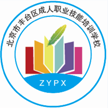 北京市丰台区成人职业技能培训学校
二.对用人单位解除劳动合同的限制
三.对用人单位解除劳动合同的要求
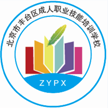 北京市丰台区成人职业技能培训学校
四.劳动合同终止
1.劳动合同终止的规定
2.劳动合同期满的，根据《劳动合同法》第四十五条规定，且有《劳动合同法》第四十二条规定情形之一的，劳动合同应当续延至相应的情形消失时终止。
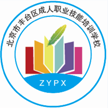 北京市丰台区成人职业技能培训学校
五.用人单位解除、终止劳动合同的附随义务
六.培训服务期
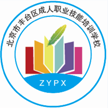 北京市丰台区成人职业技能培训学校
七.竞业限制
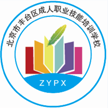 北京市丰台区成人职业技能培训学校
八.解除与终止劳动合同的经济补偿
（一）.经济补偿的范围
（二）.经济补偿的特殊情形
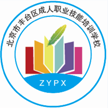 北京市丰台区成人职业技能培训学校
八.解除与终止劳动合同的经济补偿
（三）.经济补偿的计算标准
（四）经济补偿支付时间：在办结工作交接时支付。劳动者按照双方约定，办理工作交接。
（五）.经济补偿的纳税
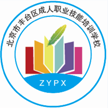 北京市丰台区成人职业技能培训学校
第三节  用人单位劳动规章制度
一.劳动规章制度制定的程序
二.劳动规章制度的公示
三.劳动规章制度的效力
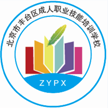 北京市丰台区成人职业技能培训学校
四.违法的劳动规章制度的处理
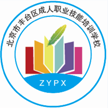 北京市丰台区成人职业技能培训学校
第四节.特殊用工
一、劳务派遣：是指劳务派遣单位与被派遣劳动者建立劳动关系后，将该劳动者派遣到用人单位从事劳动的一种特殊用工形式
（一）.经营劳务派遣业务的条件
（二）.劳务派遣的劳动合同
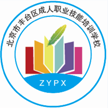 北京市丰台区成人职业技能培训学校
（三）.劳务派遣协议
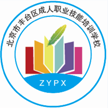 北京市丰台区成人职业技能培训学校
（四）.劳务派遣单位的义务
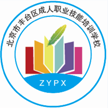 北京市丰台区成人职业技能培训学校
（五）.被派遣劳动者的权利
（六）.用工单位义务
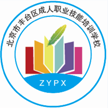 北京市丰台区成人职业技能培训学校
（七）.用工单位退回被派遣劳动者与劳务派遣单位解除或终止劳动合同
1.被派遣劳动者有以下情形之一，用工单位可以将被派遣劳动者退回劳务派遣单位，劳务派遣单位可以依法解除劳动合同。
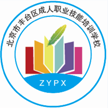 北京市丰台区成人职业技能培训学校
（七）.用工单位退回被派遣劳动者与劳务派遣单位解除或终止劳动合同
2.用工单位有下列情形之一，可以将被派遣劳动者退回劳务派遣单位。
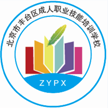 北京市丰台区成人职业技能培训学校
（七）.用工单位退回被派遣劳动者与劳务派遣单位解除或终止劳动合同
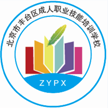 北京市丰台区成人职业技能培训学校
（八）.劳务派遣岗位的范围和比例
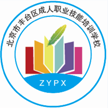 北京市丰台区成人职业技能培训学校
（十）.违反劳务派遣规定的法律责任
二.非全日制用工：以小时计酬为主
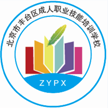 北京市丰台区成人职业技能培训学校
第十五章 社会保险法律
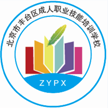 北京市丰台区成人职业技能培训学校
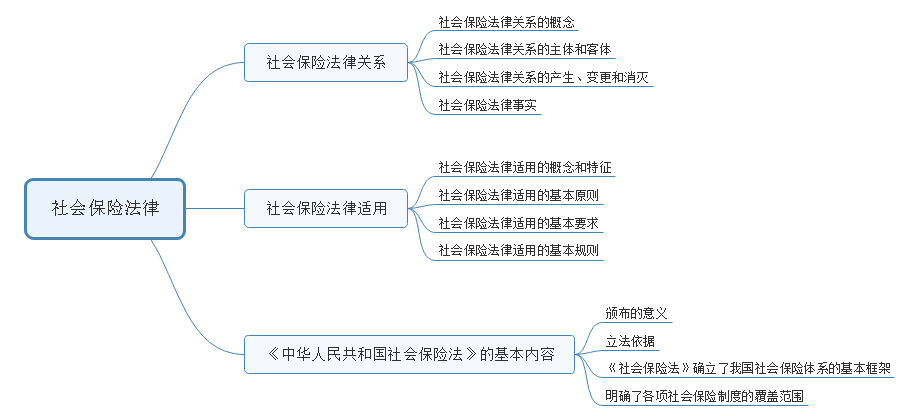 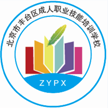 北京市丰台区成人职业技能培训学校
第一节  社会保险法律关系
一.社会保险法律关系的概念
社会保险：国家通过立法设立社会保险基金，并在一定范围内对社会保险基金实行统筹调剂，对遭遇劳动风险的劳动者给予必要的物质帮助和补偿的一种社会制度。
社会保险法律关系是指社会保险各主体之间，就社会保险的权利和义务所产生的的法律关系。法律规范属于社会法
二.社会保险法律关系主体和客体
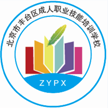 北京市丰台区成人职业技能培训学校
第二节  社会保险法律适用
一.社会保险法律适用的概念和特征
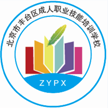 北京市丰台区成人职业技能培训学校
二.社会保险法律适用的基本原则
三.社会保险法律适用的基本要求
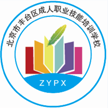 北京市丰台区成人职业技能培训学校
四.社会保险法律适用的基本规则
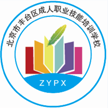 北京市丰台区成人职业技能培训学校
第三节 《中华人民共和国社会保险法》的基本内容
四.社会保险法的覆盖范围
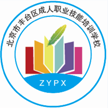 北京市丰台区成人职业技能培训学校
第十六章 社会保险体系
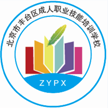 北京市丰台区成人职业技能培训学校
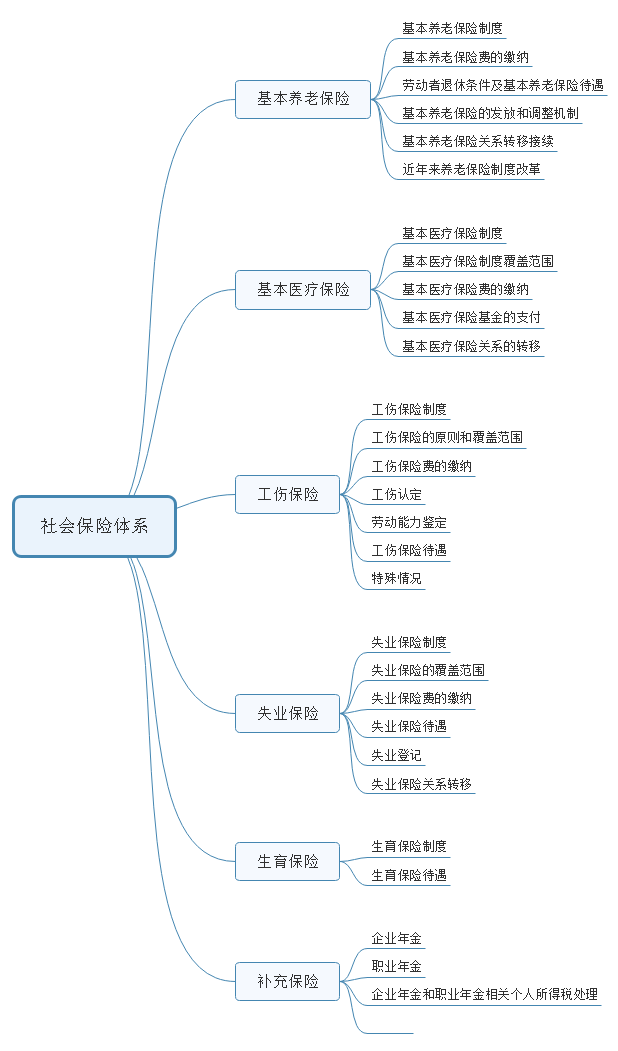 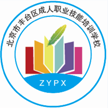 北京市丰台区成人职业技能培训学校
第一节.基本养老保险费
三.劳动者退休条件及基本养老保险待遇
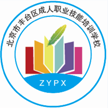 北京市丰台区成人职业技能培训学校
四基本养老保险金调整机制
五.基本养老保险关系转移接续
六.近年来养老保险制度改革
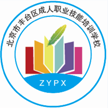 北京市丰台区成人职业技能培训学校
第二节.基本医疗保险
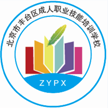 北京市丰台区成人职业技能培训学校
第三节 工伤保险
北京市丰台区成人职业技能培训学校
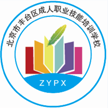 四、工伤认定.（一）工伤认定的范围
（二）不认定工伤的范围
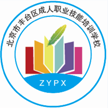 北京市丰台区成人职业技能培训学校
（三）.工伤认定申请
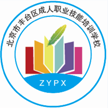 北京市丰台区成人职业技能培训学校
五.劳动能力鉴定
六.工伤保险待遇
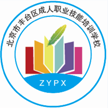 北京市丰台区成人职业技能培训学校
（四）.伤残待遇
1.一级至十级伤残待遇标准
2.职工再次发生工伤的伤残待遇
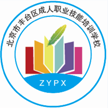 北京市丰台区成人职业技能培训学校
（五）.遗属待遇
（六）.因工外出发生事故或下落不明的处理
（七）.被派遣出国、出境工作的工伤保险待遇
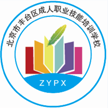 北京市丰台区成人职业技能培训学校
（八）.停止享受工伤保险待遇情形
（九）.与基本养老保险的衔接
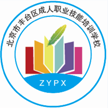 北京市丰台区成人职业技能培训学校
七.特殊情况
（一）先行支付
（二）不合法单位职工工伤保险待遇
（三）用人单位未参加工伤保险承担的责任
（四）多次发生工伤的待遇领取
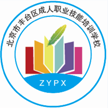 北京市丰台区成人职业技能培训学校
第四节  失业保险
二.失业保险覆盖范围和费用缴纳
四.失业保险待遇
（一）领取失业保险金的条件
（二）.失业保险待遇的相关规定
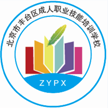 北京市丰台区成人职业技能培训学校
（三）-六.遗属待遇、失业登记、失业保险关系转移
第五节.生育保险
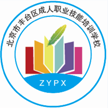 北京市丰台区成人职业技能培训学校
第六节  补充保险

（一）-（二）企业年金的原则和缴费
(三）.现行企业年金的主要政策
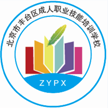 北京市丰台区成人职业技能培训学校
二、职业年金
三.企业年金和职业年金缴费的个人所得税处理
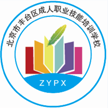 北京市丰台区成人职业技能培训学校
四、补充医疗保险

补充医疗保险类型
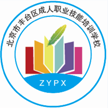 北京市丰台区成人职业技能培训学校
第十七章 劳动争议调解仲裁
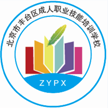 北京市丰台区成人职业技能培训学校
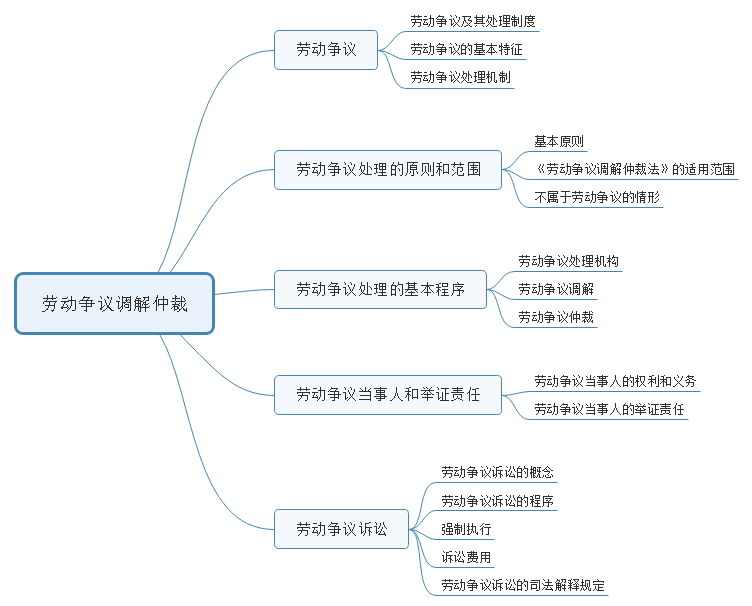 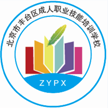 北京市丰台区成人职业技能培训学校
第一节        劳动争议
一、劳动争议及其处理制度
劳动争议又称劳动纠纷，是指劳动关系当事人之间因劳动权利和义务产生分歧而引起的争议
劳动争议处理制度是解决劳动争议的重要机制，是劳动争议当事人尤其是劳动者维护自身合法权益的重要法律救济途径
1.劳动争议的基本特征和处理的一般程序
第二节  劳动争议处理的原则和范围
一.劳动争议处理的基本原则
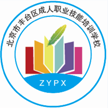 北京市丰台区成人职业技能培训学校
二、《劳动争议调解仲裁法》的适用范围
1.《劳动争议调解仲裁法》规定，下列劳动劳动争议适用本法。
2.《职业病防治法》的规定
三.不属于劳动争议的情形
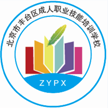 北京市丰台区成人职业技能培训学校
第三节   劳动争议处理的基本程序
一.劳动争议处理机构
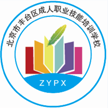 北京市丰台区成人职业技能培训学校
二.劳动争议调解
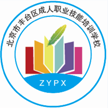 北京市丰台区成人职业技能培训学校
三.劳动争议仲裁
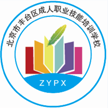 北京市丰台区成人职业技能培训学校
（四）.劳动争议仲裁程序（节选）
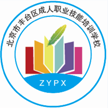 北京市丰台区成人职业技能培训学校
(五）.仲裁管辖
(六）鉴定
(七）仲裁文书送达
(八）仲裁案卷
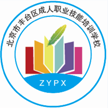 北京市丰台区成人职业技能培训学校
第四节  劳动争议当事人和举证责任
一、劳动争议当事人的权利和义务
（一）.劳动争议当事人
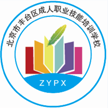 北京市丰台区成人职业技能培训学校
（二）.劳动争议当事人的权利
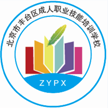 北京市丰台区成人职业技能培训学校
（三）.劳动争议当事人的义务
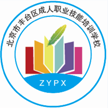 北京市丰台区成人职业技能培训学校
二.劳动争议当事人的举证责任
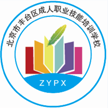 北京市丰台区成人职业技能培训学校
第五节劳动争议诉讼
劳动争议诉讼程序与费用
五、劳动争议诉讼的司法解释规定
（一）直接起诉的事项
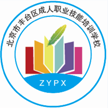 北京市丰台区成人职业技能培训学校
（二）.劳动者与起有字号的个体工商户产生诉讼的处理
（三）.特殊情形下的诉讼当事人
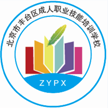 北京市丰台区成人职业技能培训学校
（四）.应予以受理情形
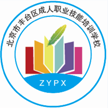 北京市丰台区成人职业技能培训学校
（五）.审理依据
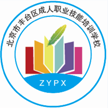 北京市丰台区成人职业技能培训学校
（六）.执行的特殊情形
（七）.财产保全申请的处理
（八）.调解协议的司法确认
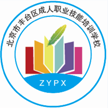 北京市丰台区成人职业技能培训学校
第十八章  法律责任与行政执法
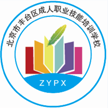 北京市丰台区成人职业技能培训学校
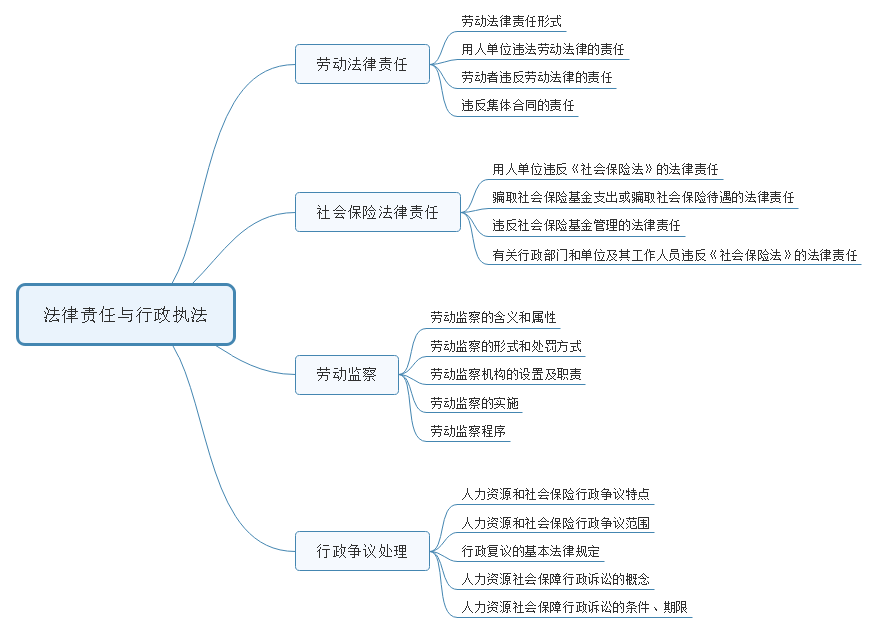 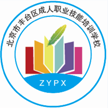 北京市丰台区成人职业技能培训学校
第一节  劳动法律责任
一.劳动法律责任形式
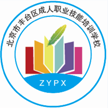 北京市丰台区成人职业技能培训学校
二.用人单位违反劳动法律的责任（节选）
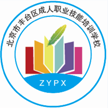 北京市丰台区成人职业技能培训学校
三.劳动者违反劳动法律的责任
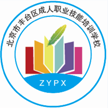 北京市丰台区成人职业技能培训学校
四.违反集体合同的责任
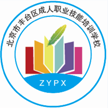 北京市丰台区成人职业技能培训学校
第二节  社会保险法律责任
一.用人单位违反《社会保险法》法律责任
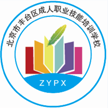 北京市丰台区成人职业技能培训学校
二.骗取社会保险基金支出或骗取社会保险待遇的法律责任
三.违反社会保险基金管理的法律责任
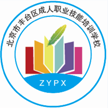 北京市丰台区成人职业技能培训学校
四.有关行政部门和单位及其工作人员违反《社会保险法》的法律责任
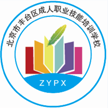 北京市丰台区成人职业技能培训学校
第三节   劳动监察
一.劳动监察的含义和属性
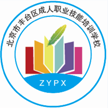 北京市丰台区成人职业技能培训学校
三.劳动监察机构的设置及职责
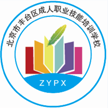 北京市丰台区成人职业技能培训学校
四.劳动监察的实施
五.劳动检查程序
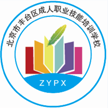 北京市丰台区成人职业技能培训学校
第四节   行政争议处理
一.人力资源和社会保险行政争议特点
二.人力资源行政争议范围
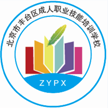 北京市丰台区成人职业技能培训学校
（二）.社会保险行政争议范围
（三）.不能申请行政复议的范围
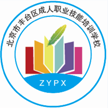 北京市丰台区成人职业技能培训学校
三.行政复议的基本法律规定（节选）
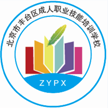 北京市丰台区成人职业技能培训学校
五.行政诉讼
1.起诉条件
2.起诉期限
3. 法律效力
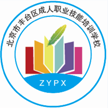 北京市丰台区成人职业技能培训学校
第十九章 人力资源开发政策
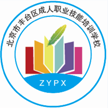 北京市丰台区成人职业技能培训学校
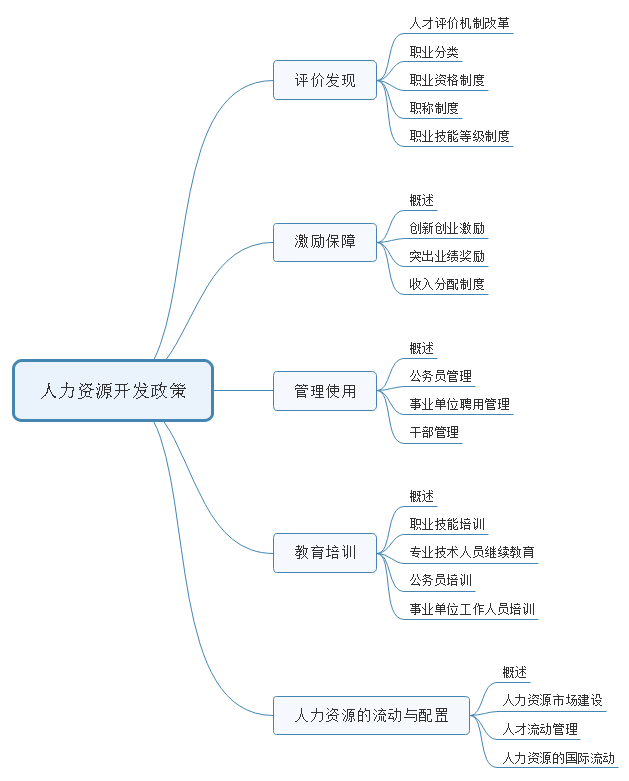 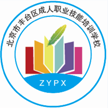 北京市丰台区成人职业技能培训学校
第一节   评价发现
一.人才评价机制改革
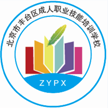 北京市丰台区成人职业技能培训学校
二.职业分类
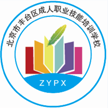 北京市丰台区成人职业技能培训学校
三.职业资格制度
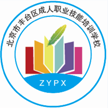 北京市丰台区成人职业技能培训学校
四.职称制度
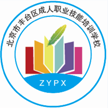 北京市丰台区成人职业技能培训学校
五.职业技能等级制度
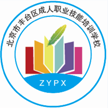 北京市丰台区成人职业技能培训学校
第二节   激励保障
一.激励保障概述
二.创业创新激励
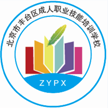 北京市丰台区成人职业技能培训学校
（一）.科技成果转化激励
（二）.科技项目资金管理
（三）.科技管理权下放
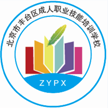 北京市丰台区成人职业技能培训学校
三.突出业绩奖励
四.收入分配制度
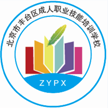 北京市丰台区成人职业技能培训学校
第三节   管理使用
二.公务员管理
三.事业单位聘用管理
二.干部管理
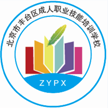 北京市丰台区成人职业技能培训学校
第四节   教育培训
二.职业技能培训
三.专业技术人员继续教育
四.公务员培训
五.事业单位工作人员培训
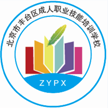 北京市丰台区成人职业技能培训学校
第五节   人力资源的流动与
二.人力资源市场建设
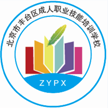 北京市丰台区成人职业技能培训学校
三.人才流动管理
四.人力资源的国际流动
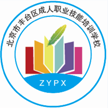 北京市丰台区成人职业技能培训学校
4.外国人来华工作许可
5.外国人永久居留服务管理
6.移民与出入境便利化
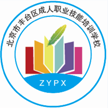 北京市丰台区成人职业技能培训学校
THANK